新约圣经对奴隶的态度
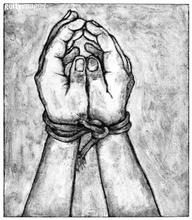 前  言
《罗马书》3:23

“因为世人都犯了罪，
亏缺了神的荣耀。”
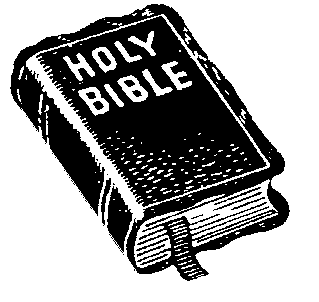 神
人
人
人
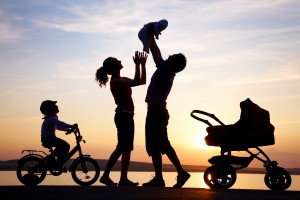 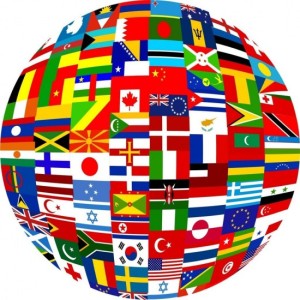 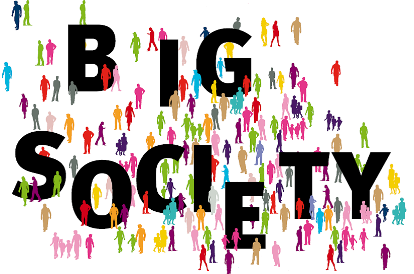 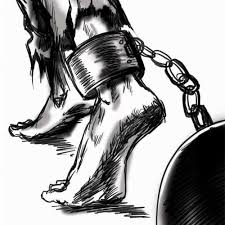 奴隶制
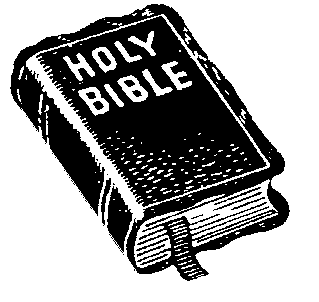 赞同？
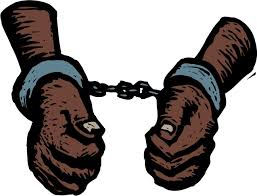 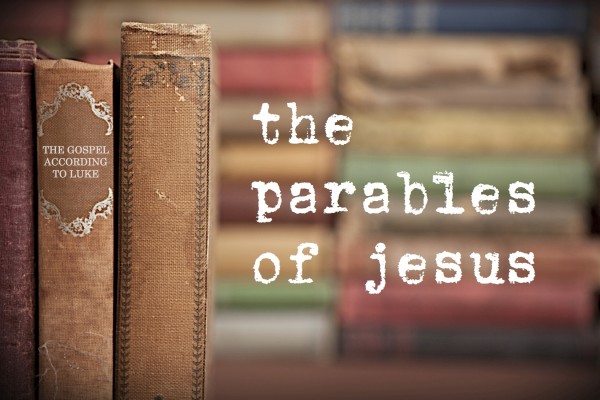 新约中主耶稣以奴隶为比喻的用意
（一）奴隶制简述
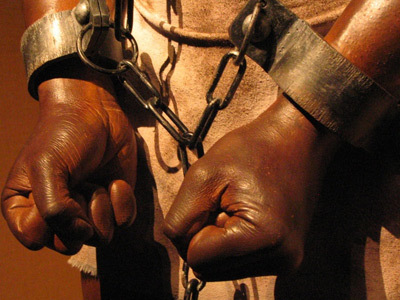 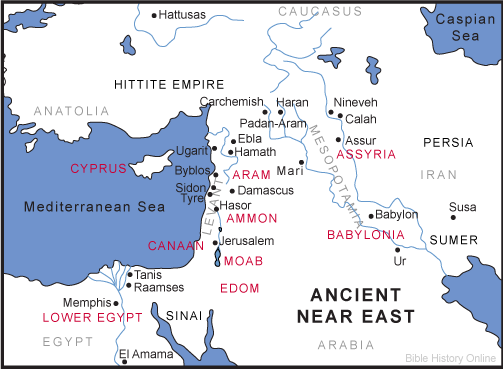 古代近东实行奴隶制
奴隶的来源：1. 战俘
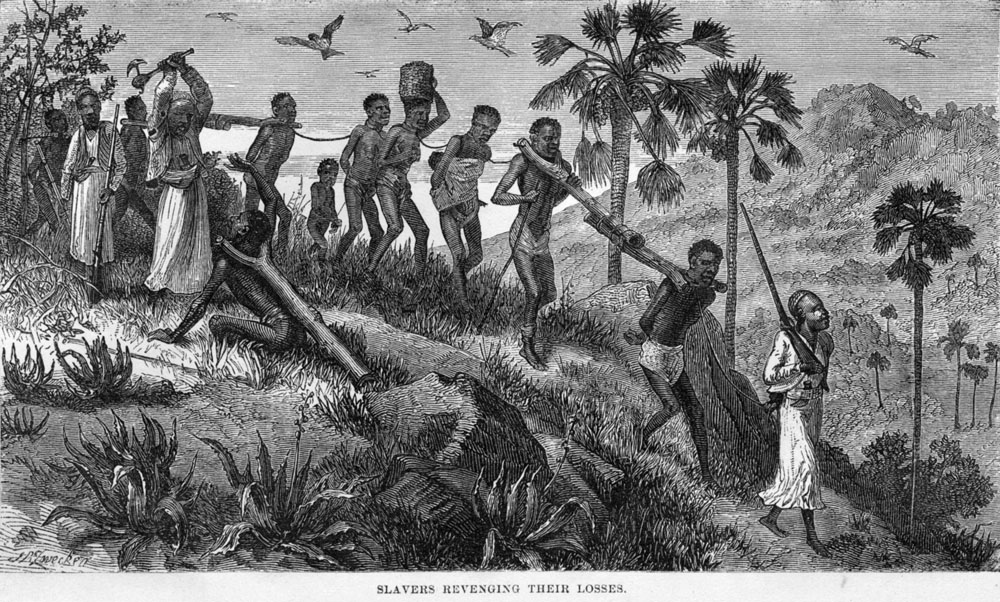 奴隶的来源：2. 购买
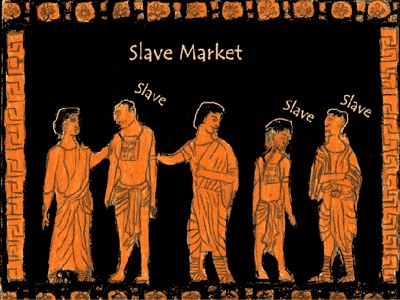 奴隶的来源：3. 天生
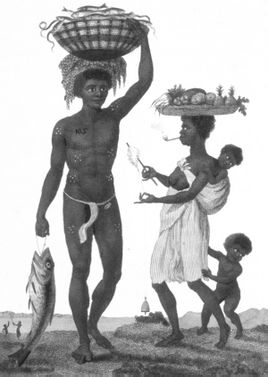 奴隶的来源：4. 赔偿
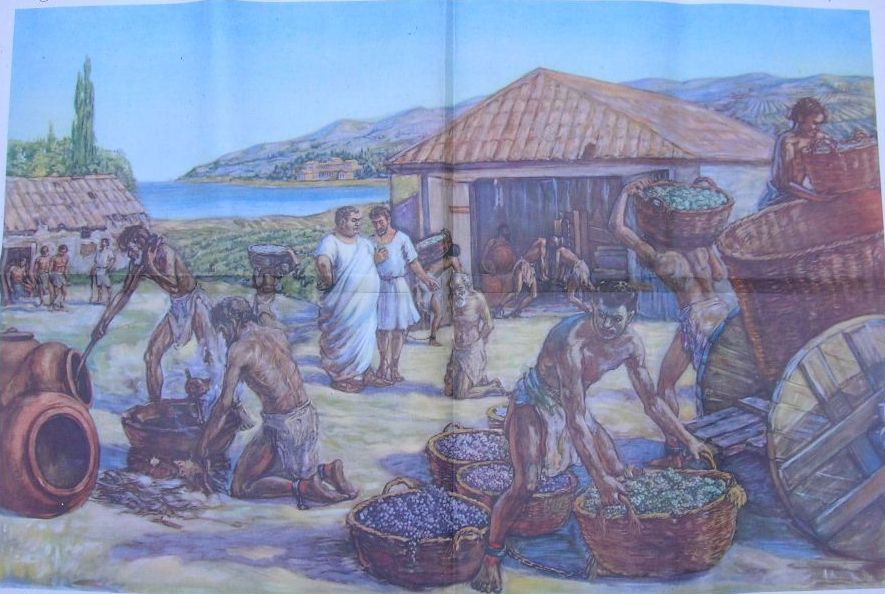 奴隶的来源：5. 拖欠债务
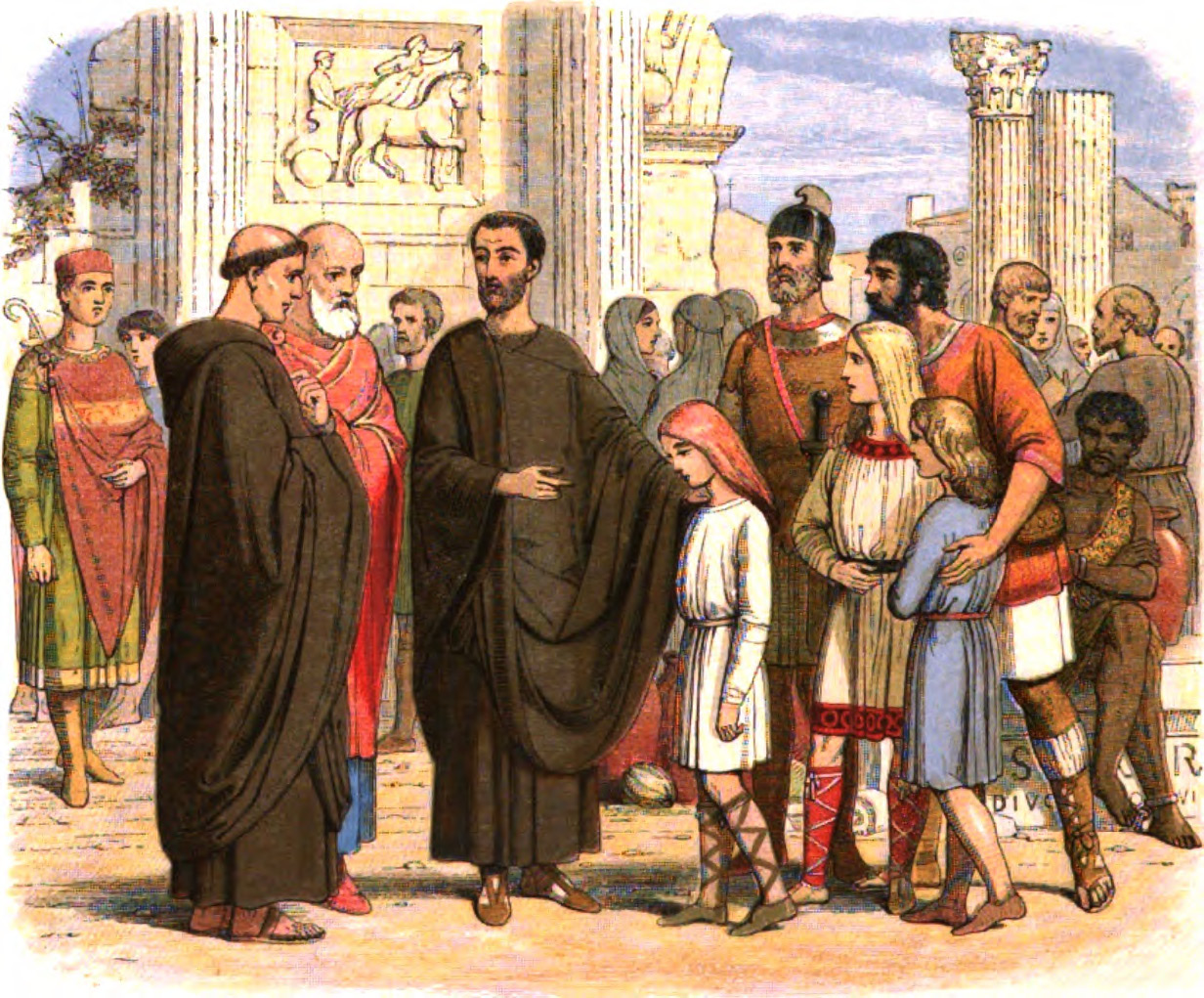 奴隶的来源：6. 自卖为奴
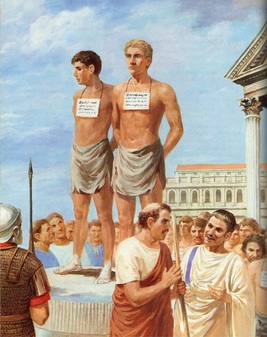 奴隶的来源：7. 诱拐
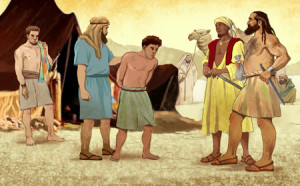 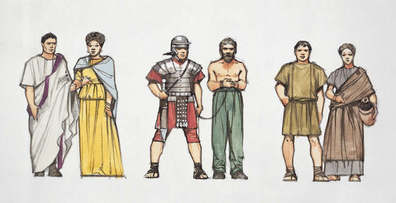 自由人、半自由人、奴隶
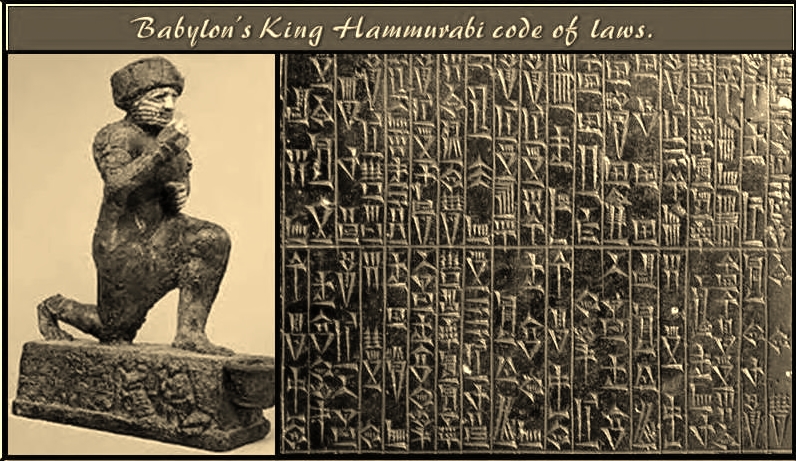 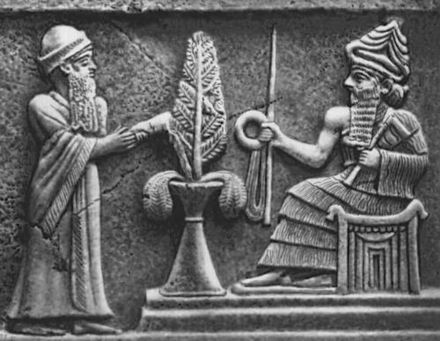 吾珥——拿姆法典
（Ur-Nammu Code）
汉默穆拉比法典
（Code of Hammurabi）
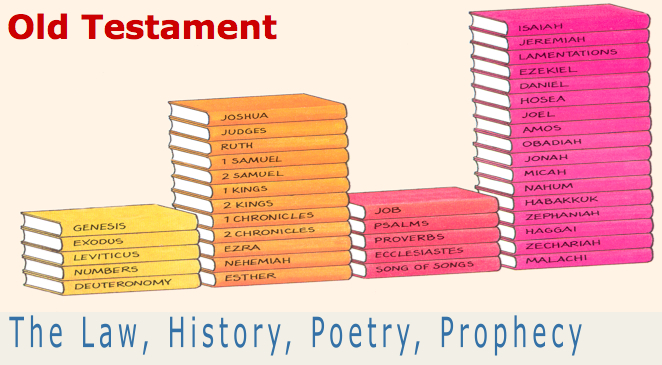 旧约记录以色列本源和发展
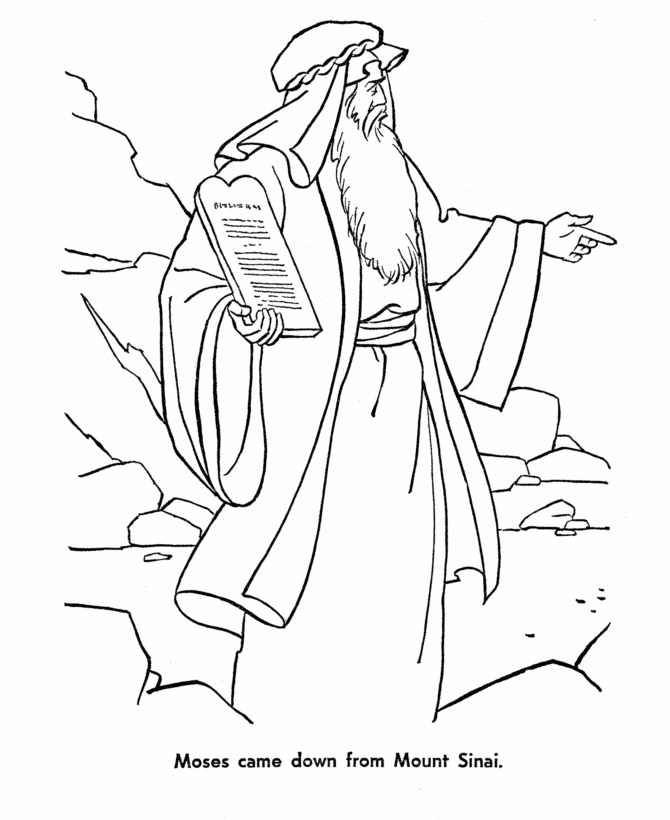 神透过摩西
颁布律法
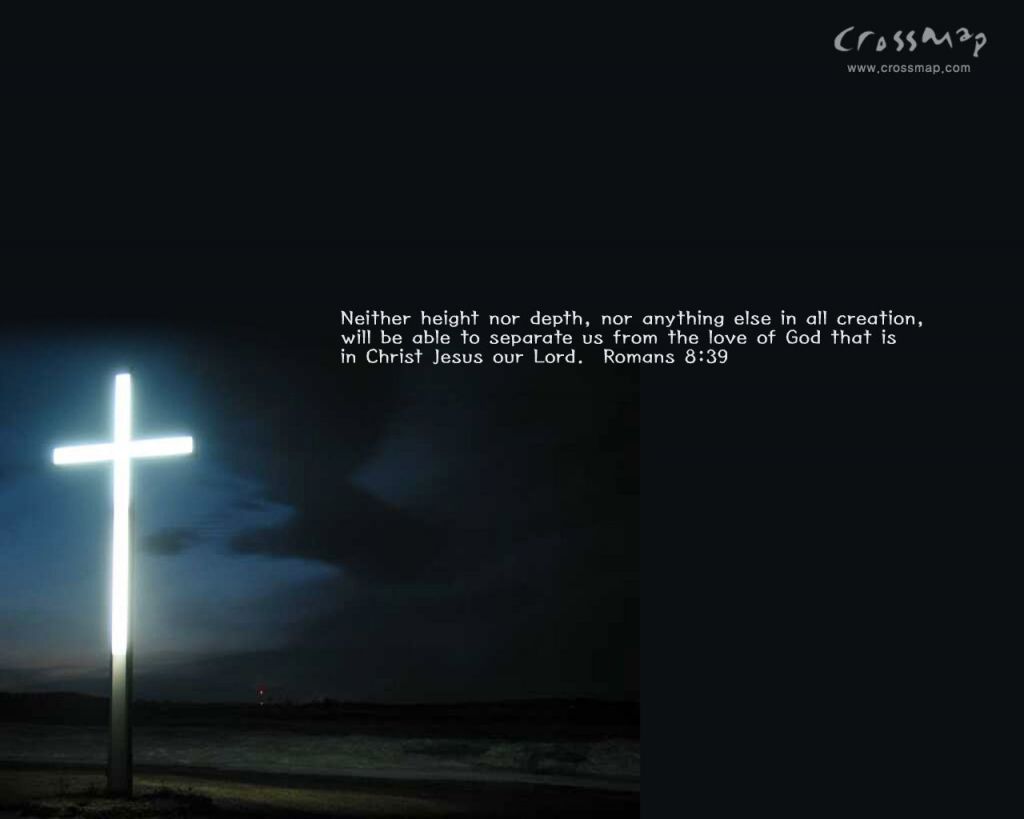 利未记 25章
出埃及记 21章
申命记 15章
（二）新约对奴隶的态度
1.新约时代奴隶状况
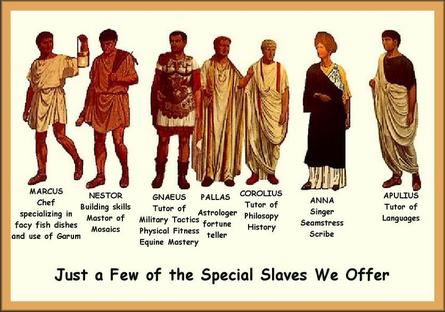 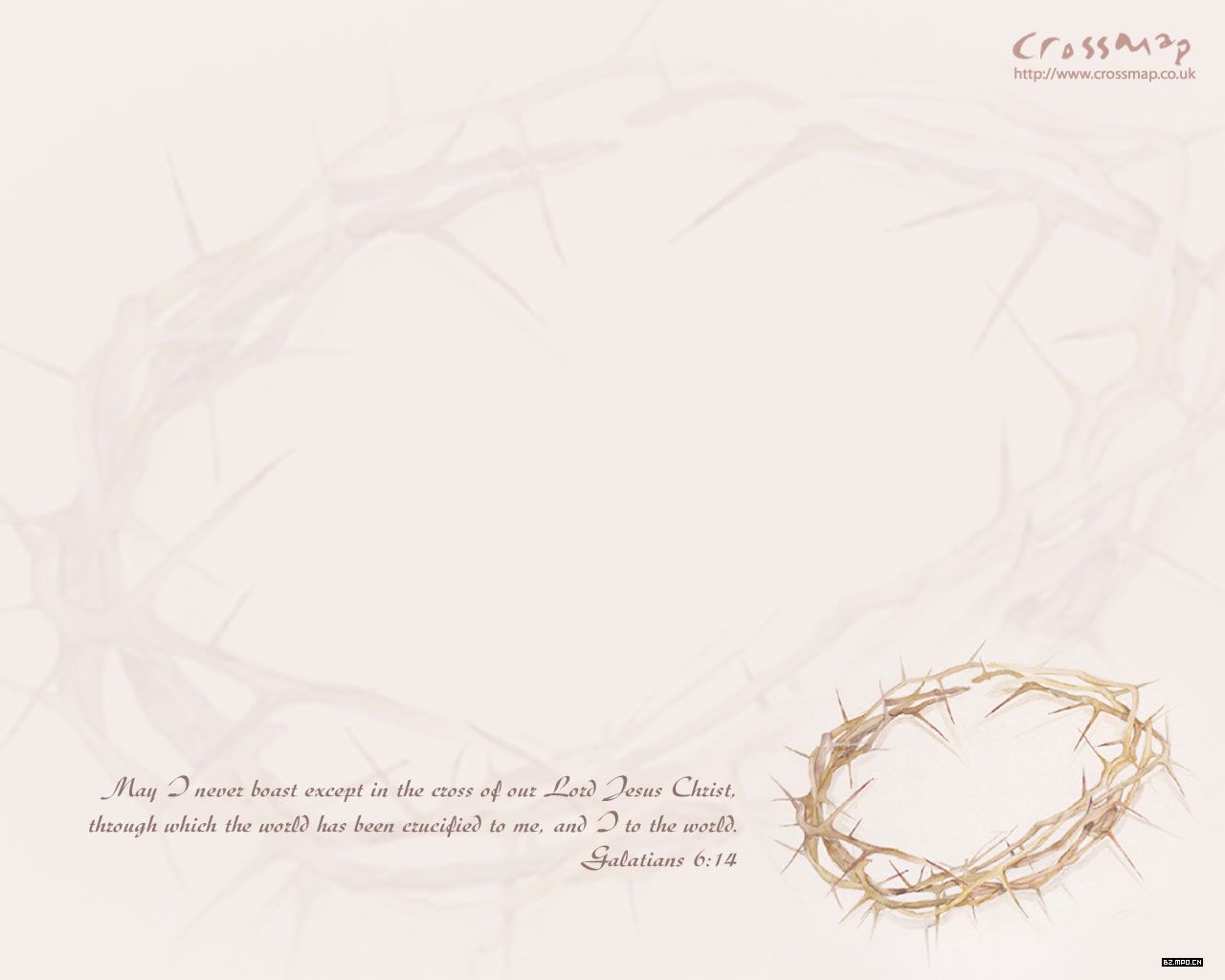 《林前》7:21-22：

“你是作奴隶蒙召的吗？不要因此忧虑。
若能以自由，就求自由更好。
因为作奴仆蒙召于主的，
就是主所释放的人；
作自由之人蒙召的，就是基督的奴仆。”
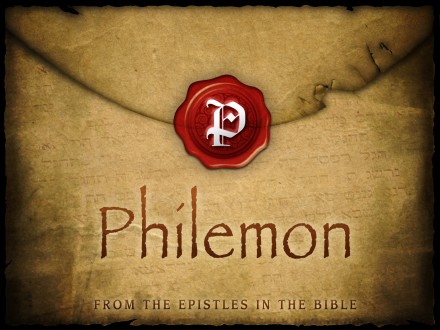 腓利门
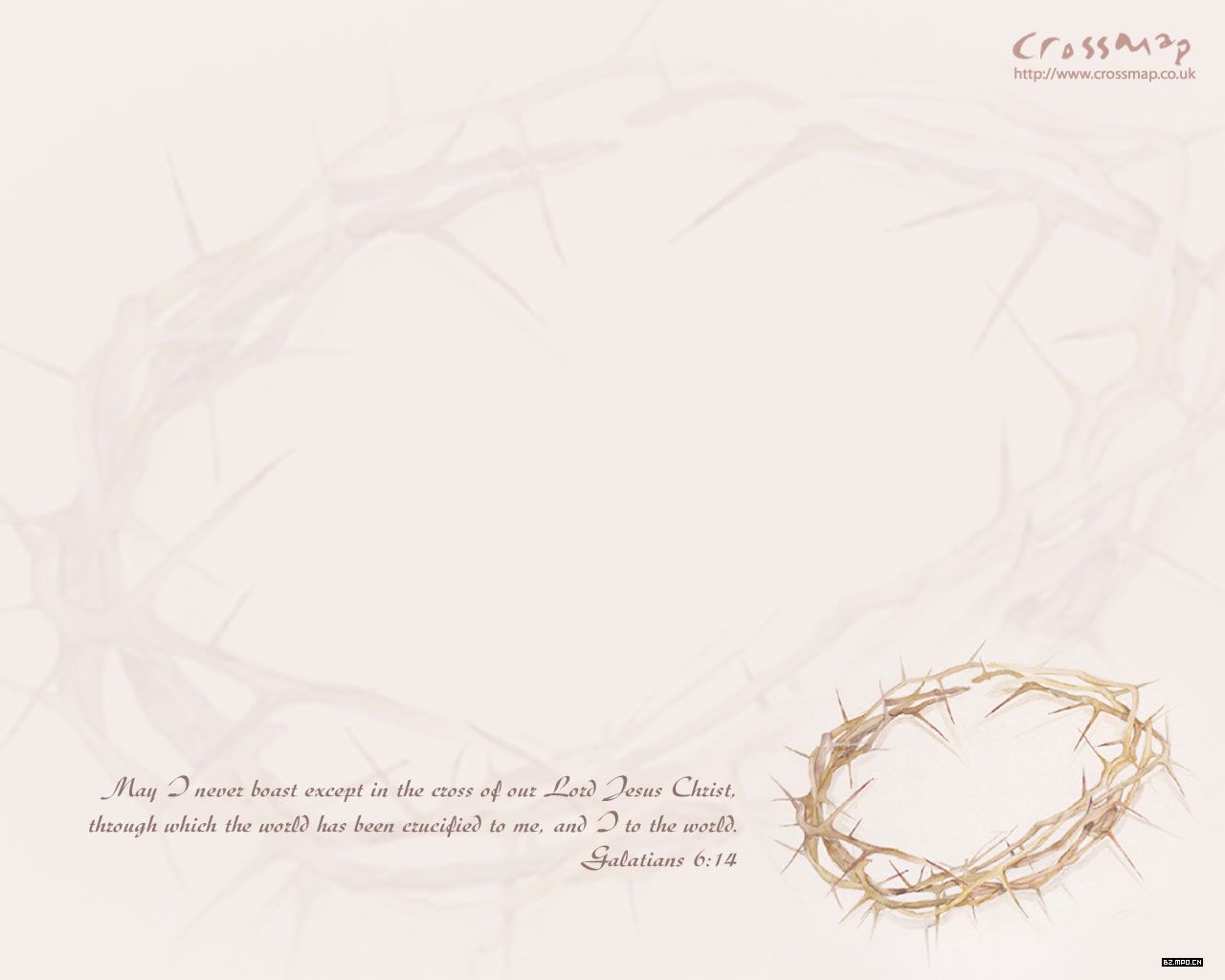 《西》3:11

“在此并不分希腊人、犹太人、
受割礼的、未受割礼的、
化外人、西古提人、
为奴的、自主的，
惟有基督是包括一切，
又住在各人之内。”
新约中的奴隶主：
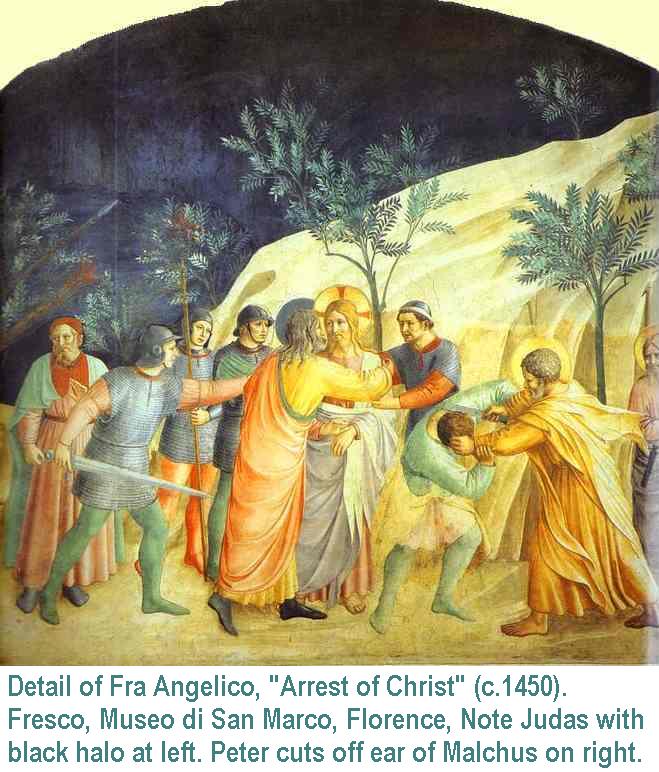 大祭司
《太》26:51
新约中的奴隶主：
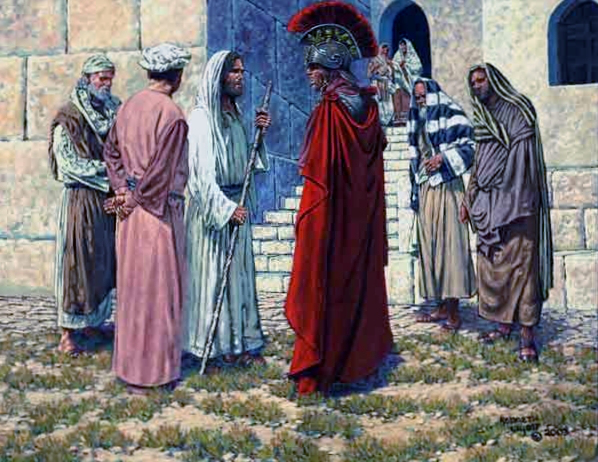 百夫长
《路》7:2
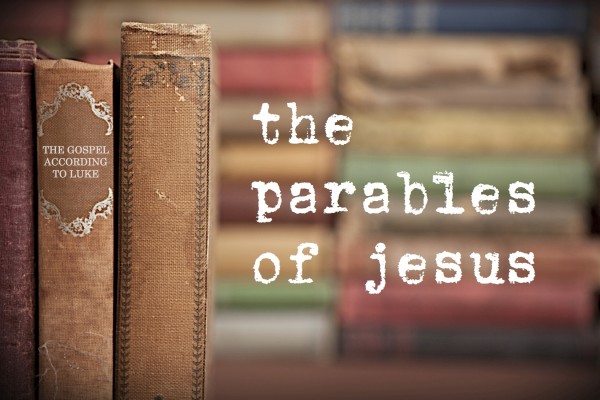 耶稣常以奴仆作为比喻的题材
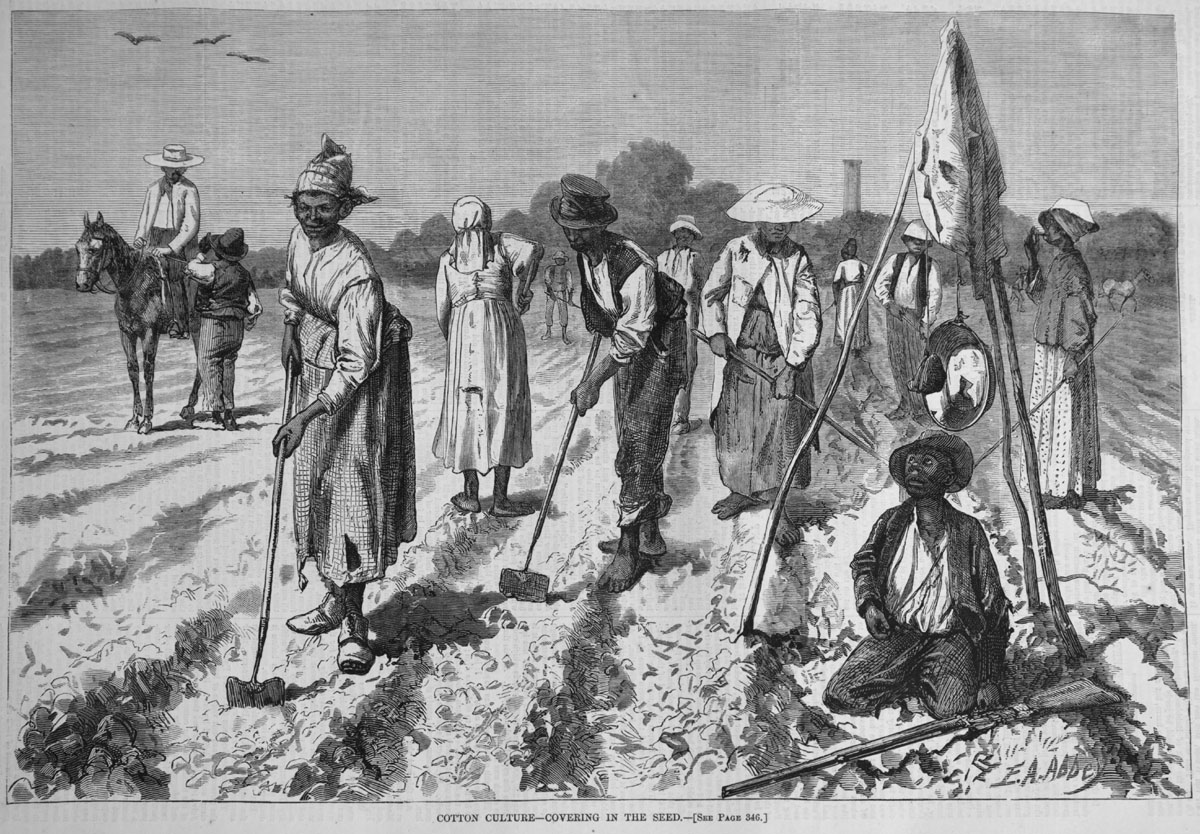 耕种，受雇于乡间庄园
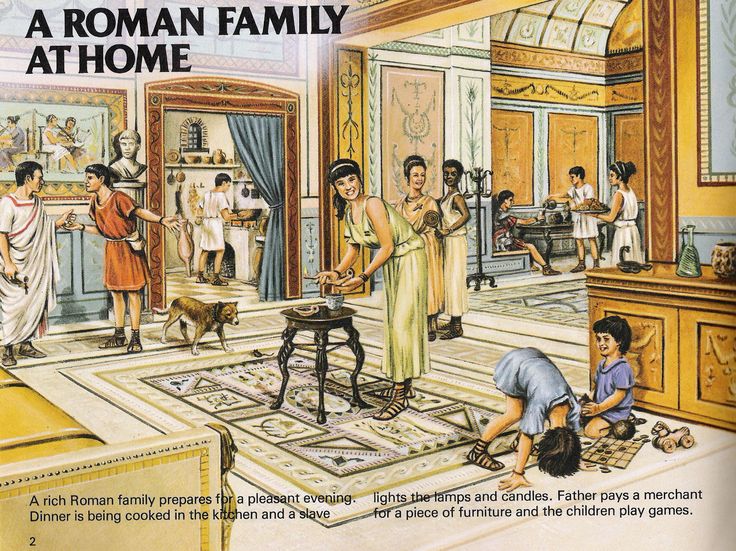 受雇于富裕家庭
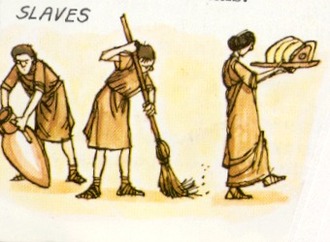 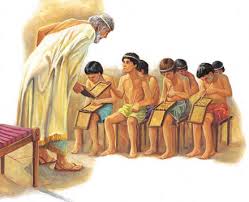 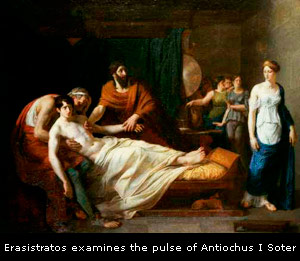 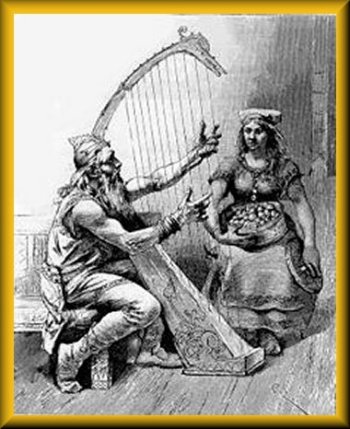 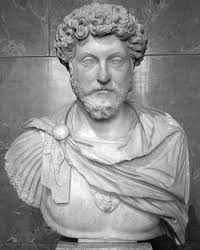 伊比克德（Epictetus）
斯多亚派（Stoic）哲学家
（二）新约对奴隶的态度
2.不是社会改革，
  而是改变人际关系
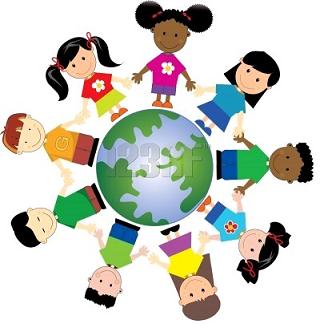 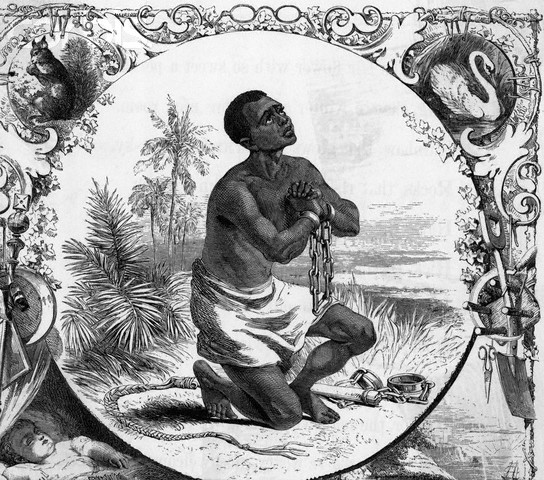 在奴隶制中改变人际关系
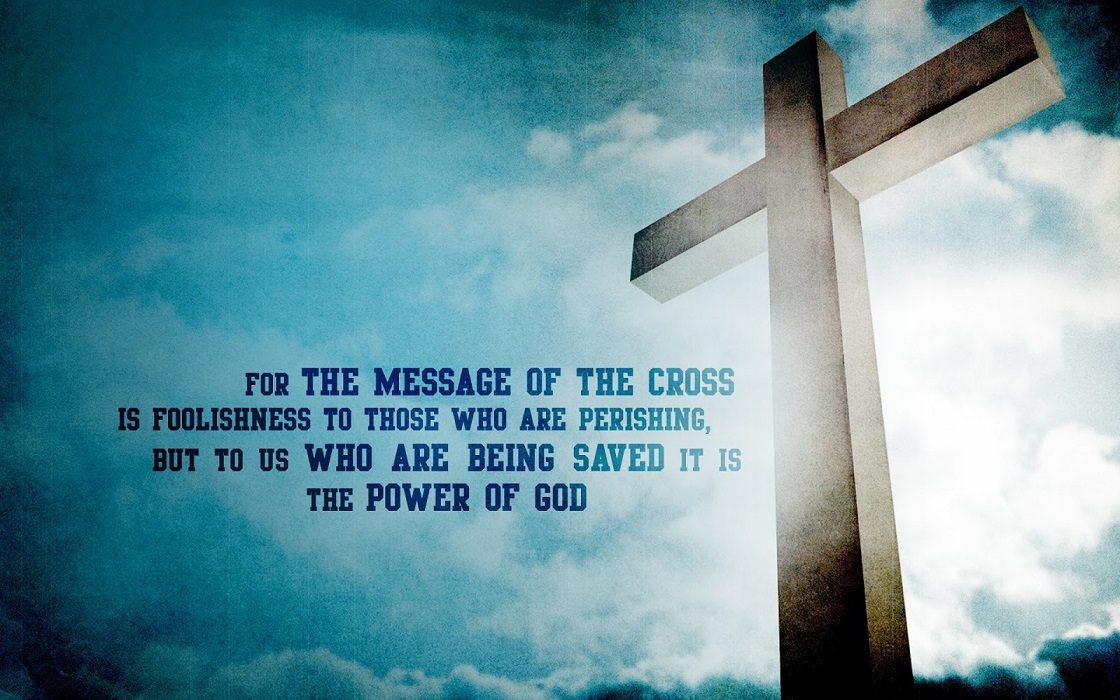 救恩信息
圣经
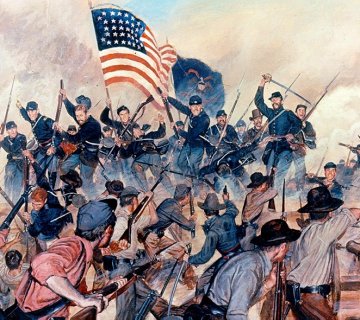 南北美洲黑奴解放战争
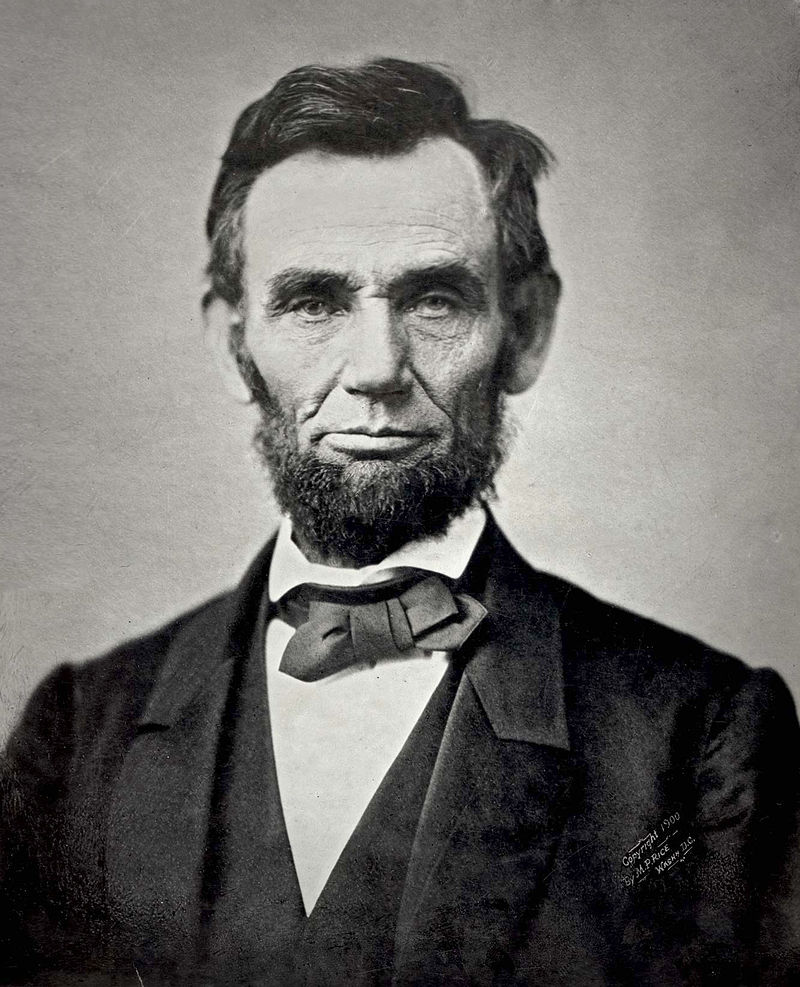 林肯
Abraham Lincoln

第16任美国总统
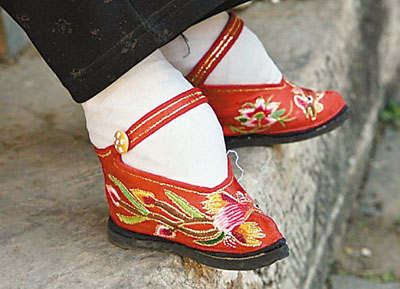 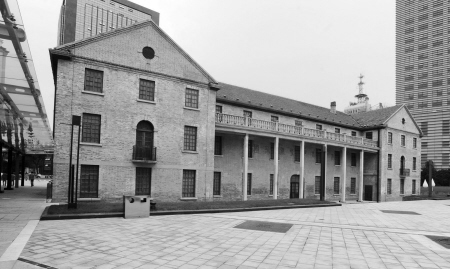 中国第一所女校遗址
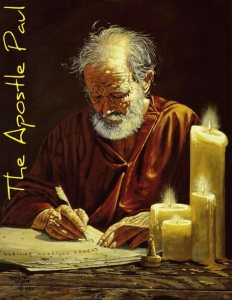 使徒保罗
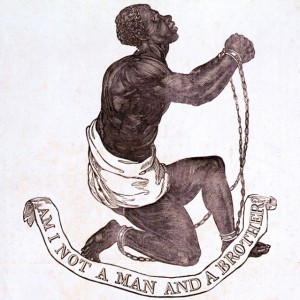 信主后，人际关系会改变
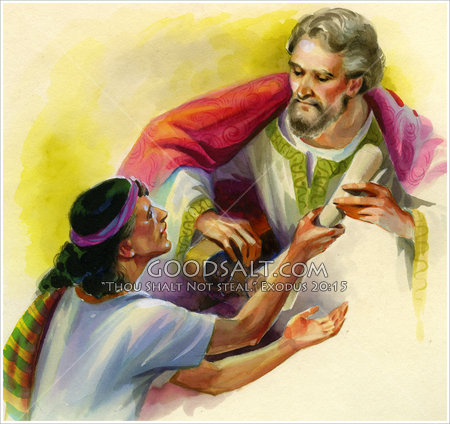 “不再是奴仆”

《门》16a
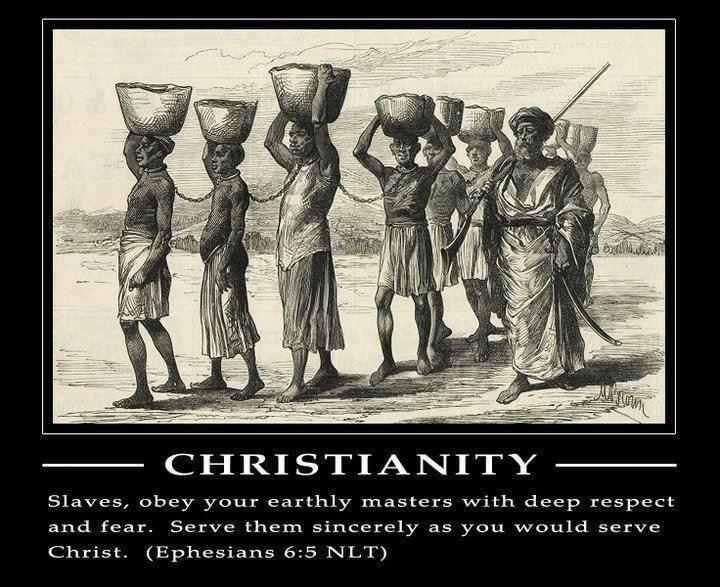 （二）新约对奴隶的态度
3.耶稣在新约中关于奴隶的隐喻
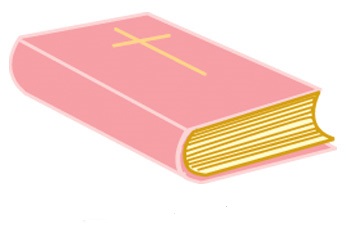 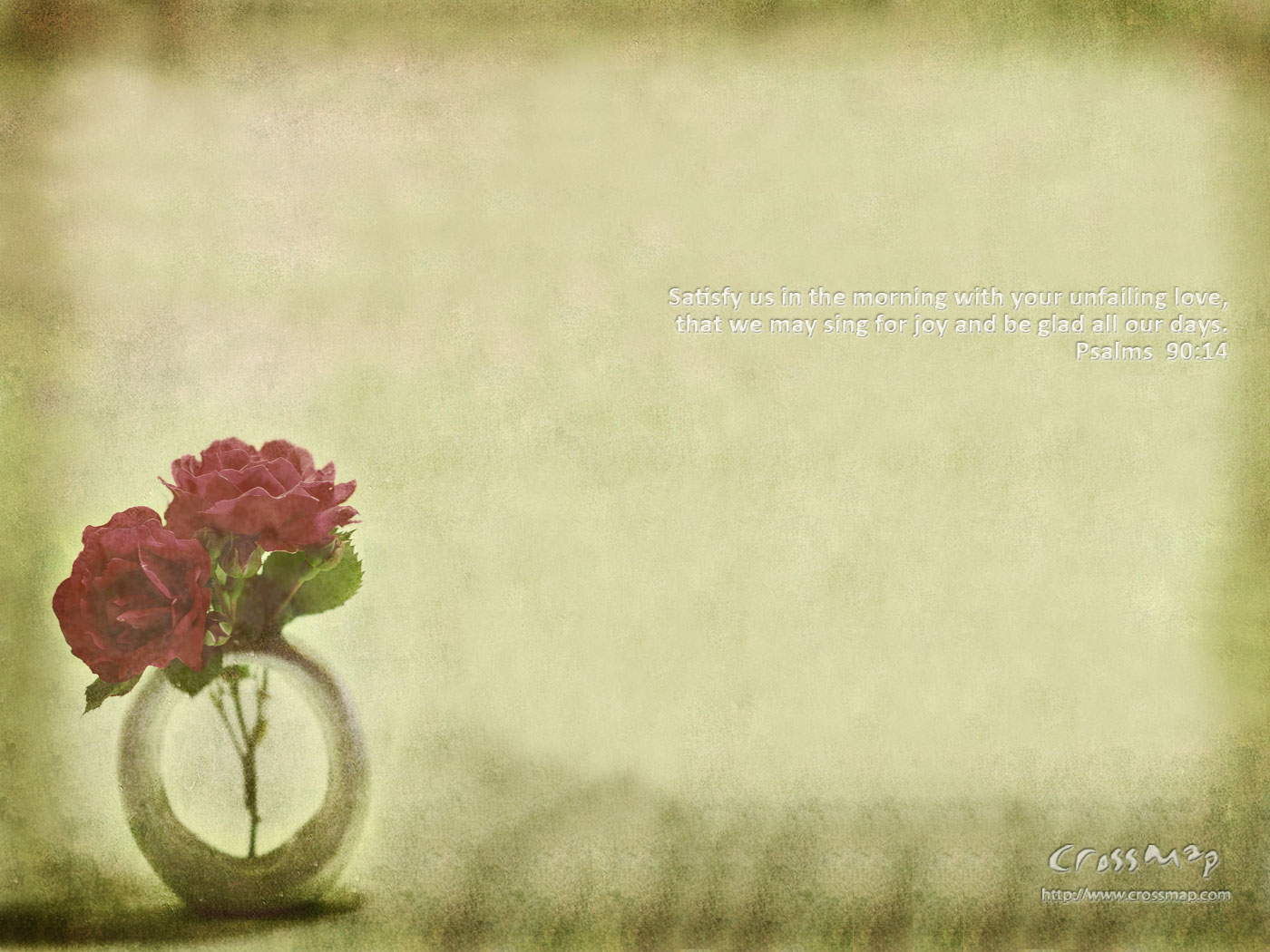 马太福音 25:21
路加福音 12:35-48
马可福音 13:34
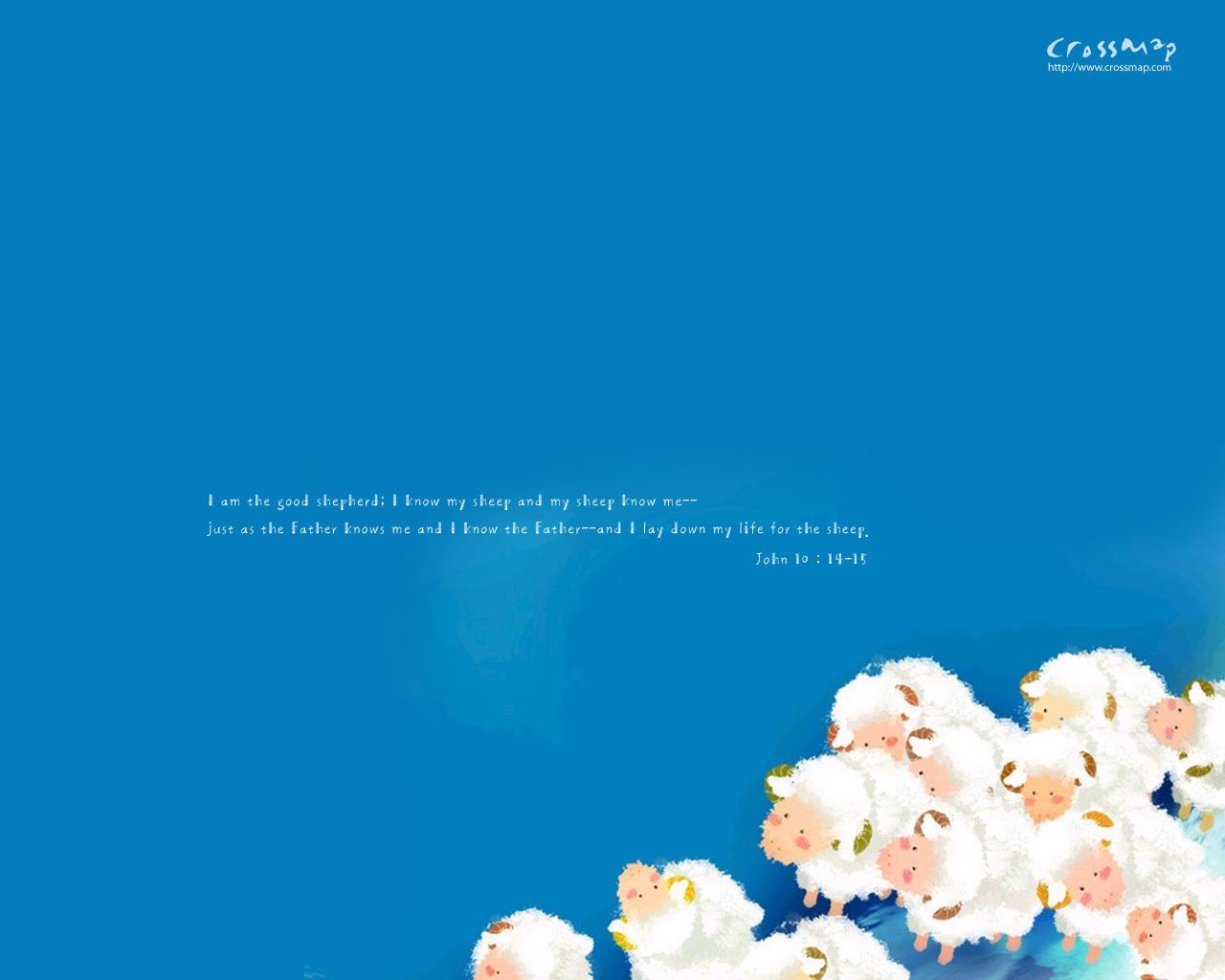 《罗》10:9：

“你若口里认耶稣为主，
心里信神叫他从死里复活，就必得救。”
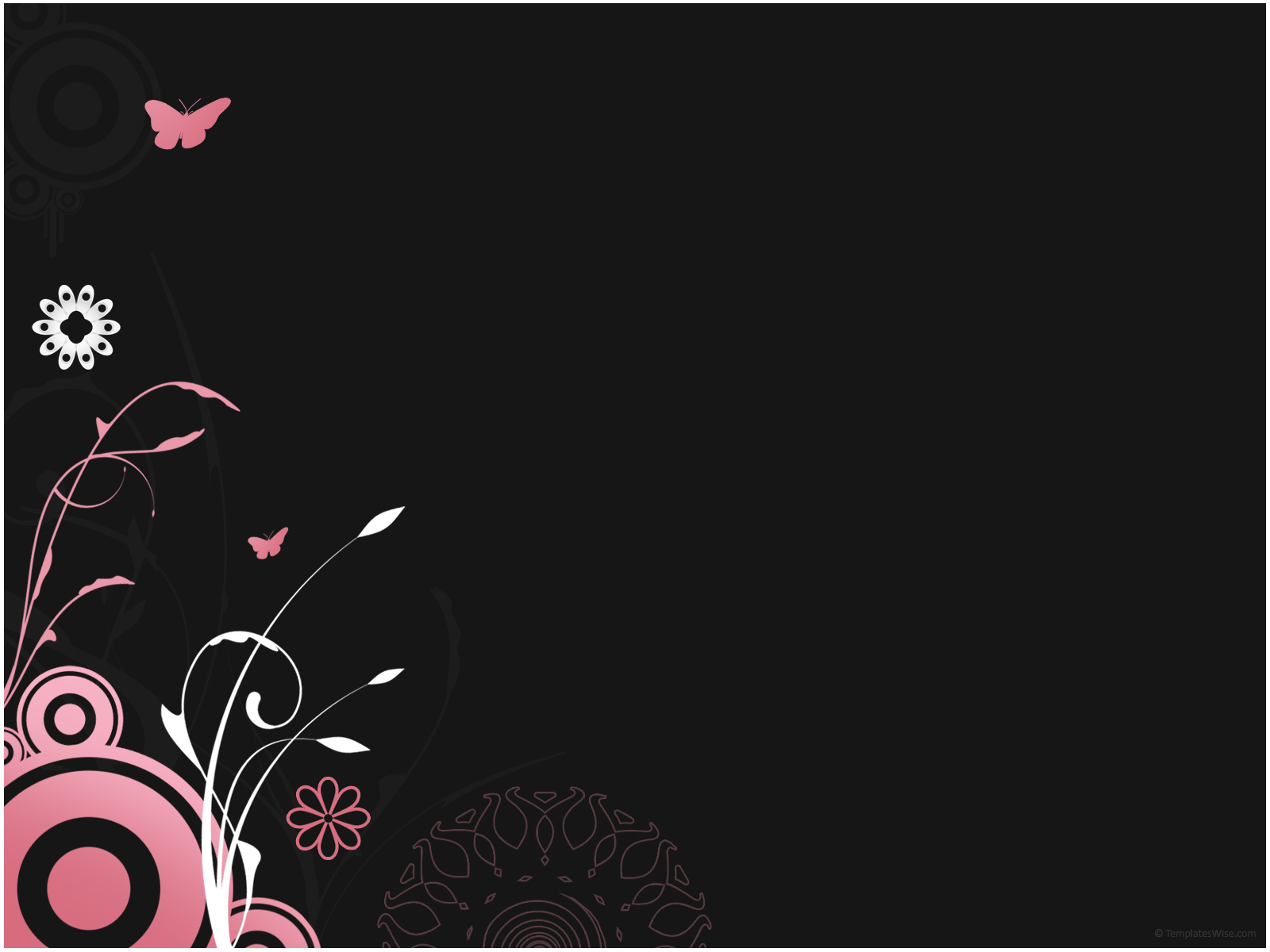 主
奴隶
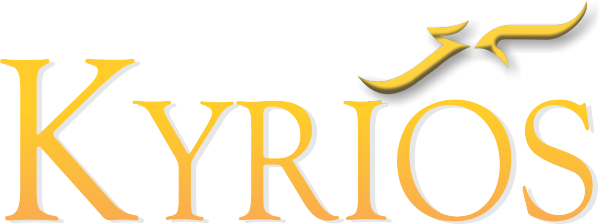 主
despotēs
绝对的主
最高权力的主
kyrios
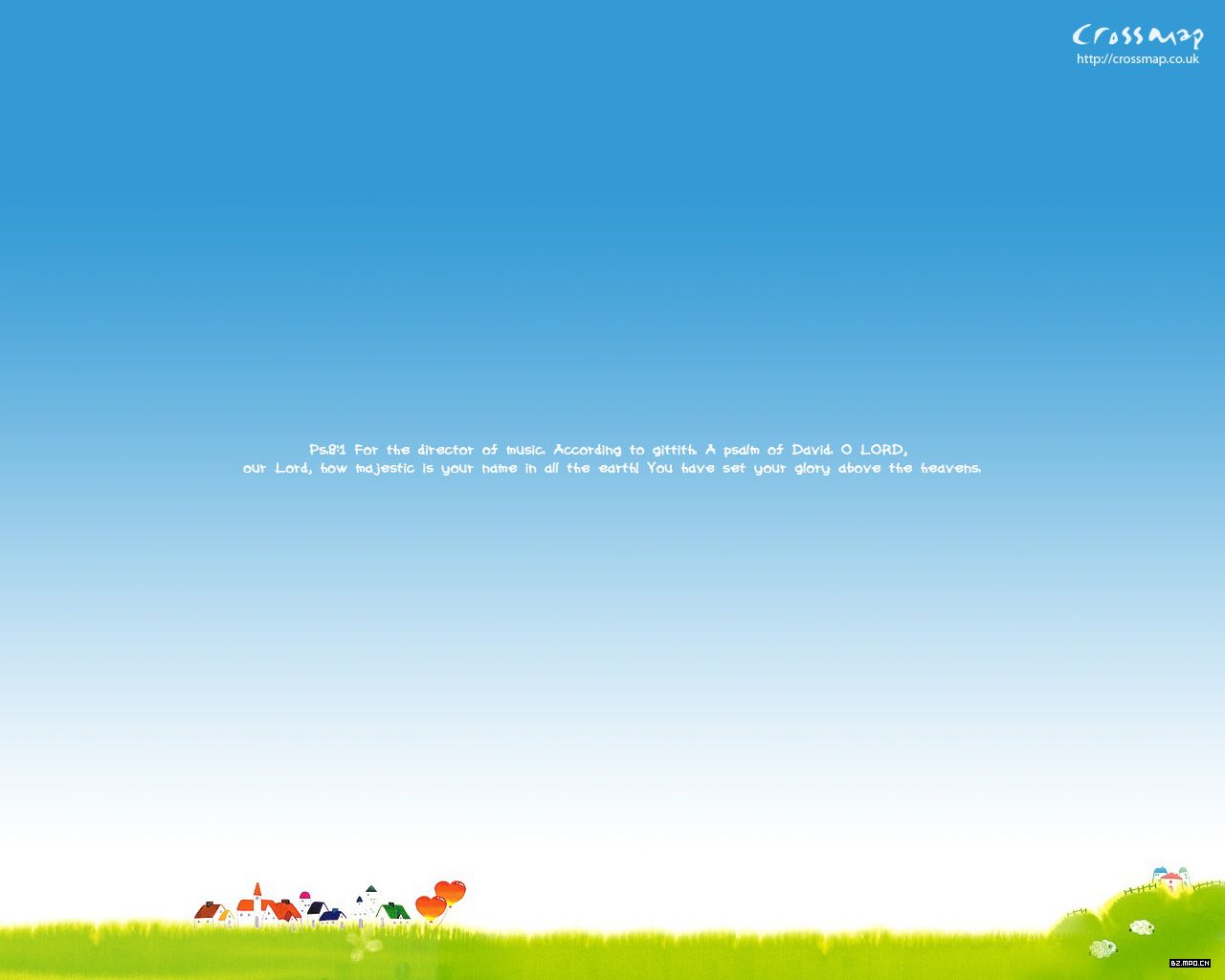 《犹大书》 4：

“因为有些人偷着进来，
就是自古被定受刑罚的，
是不虔诚的，
将我们神的恩变作放纵情欲的机会，
并且不认独一的主宰（despotēs）──
我们主（kyrios）耶稣基督。”
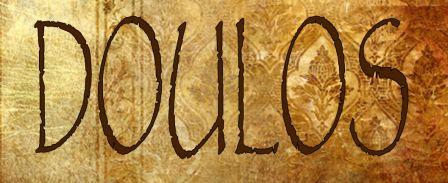 奴隶
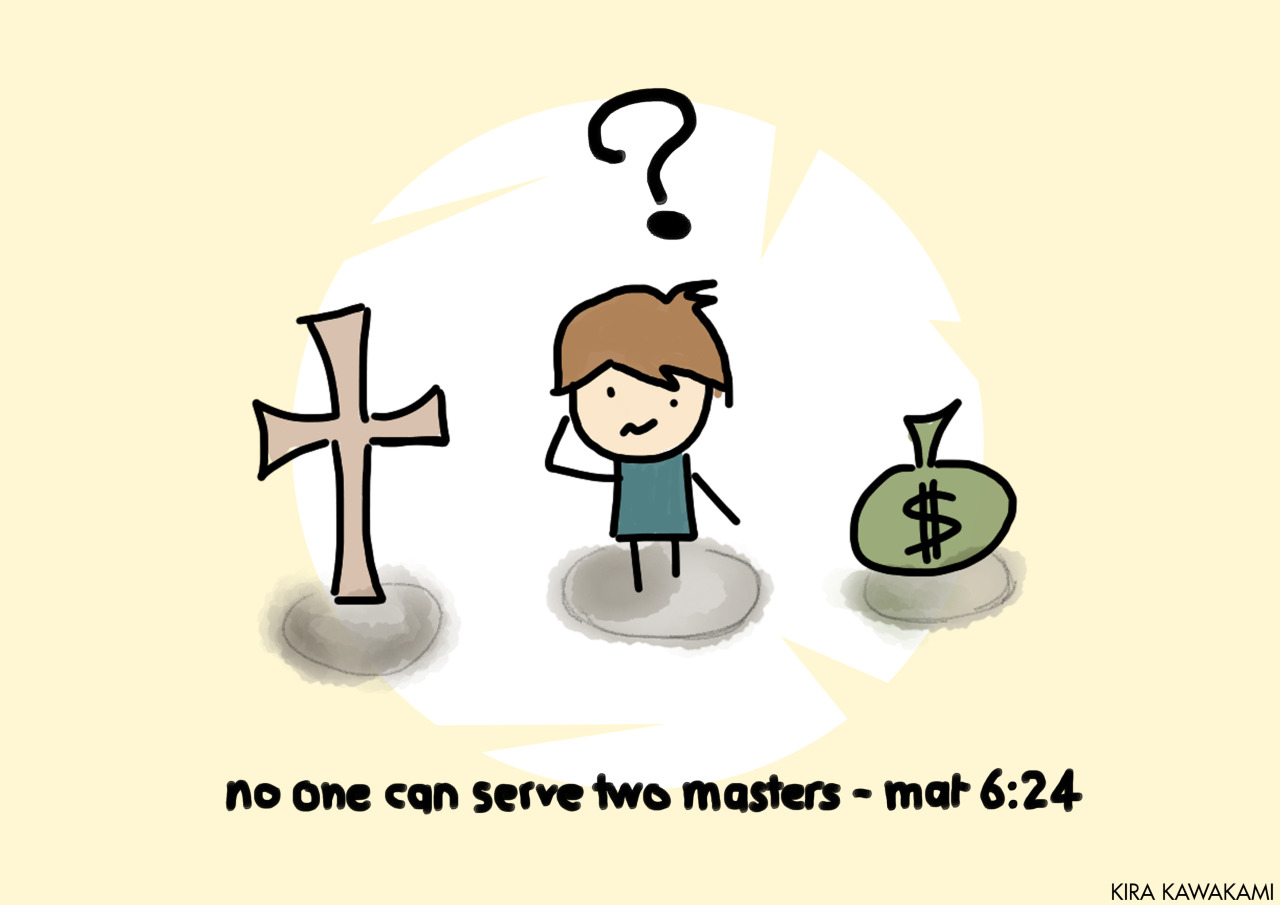 被拣选的（彼前2:9）
被买赎来的（彼后2:1）
被主拥有的（多2:14）
是彻底顺服的奴仆（徒5:29）
完全仰赖主（腓4:19）
被神管教或奖赏（林前3:14）
最终必须向神交账（罗14:12）
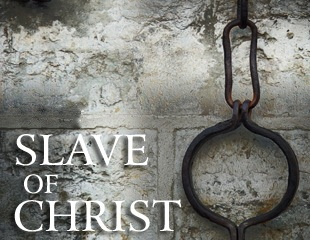 按着所行的受审判（林后5:10）
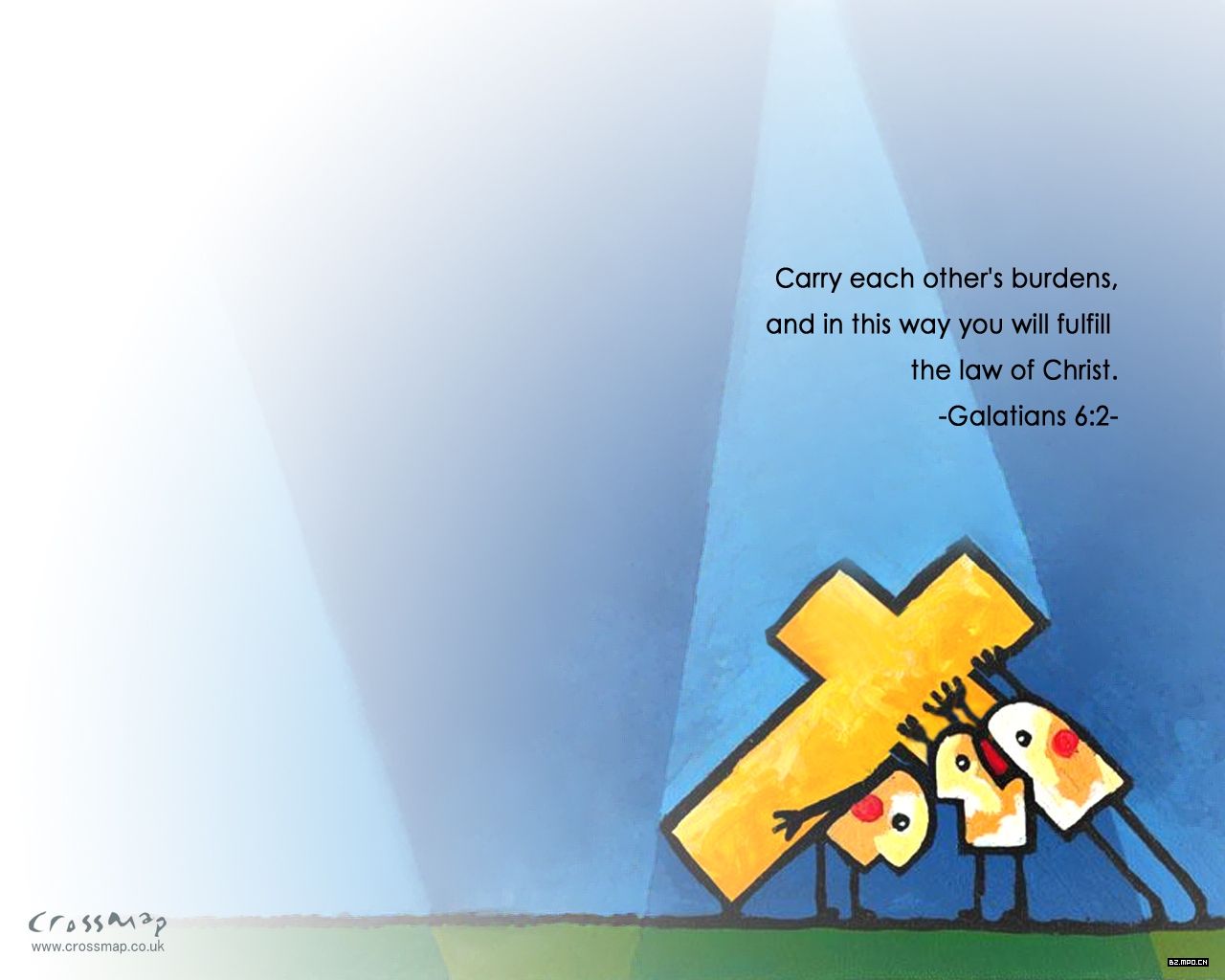 舍己
顺服
舍命
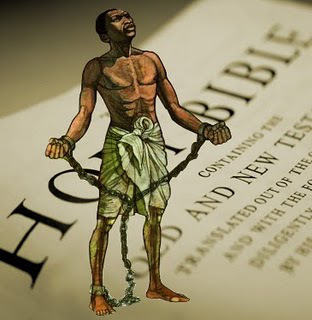 信徒与耶稣的关系：


主仆关系
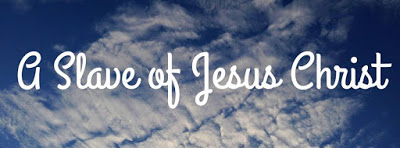 基督的奴隶
结  语
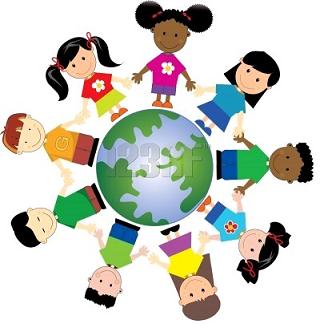 结  语
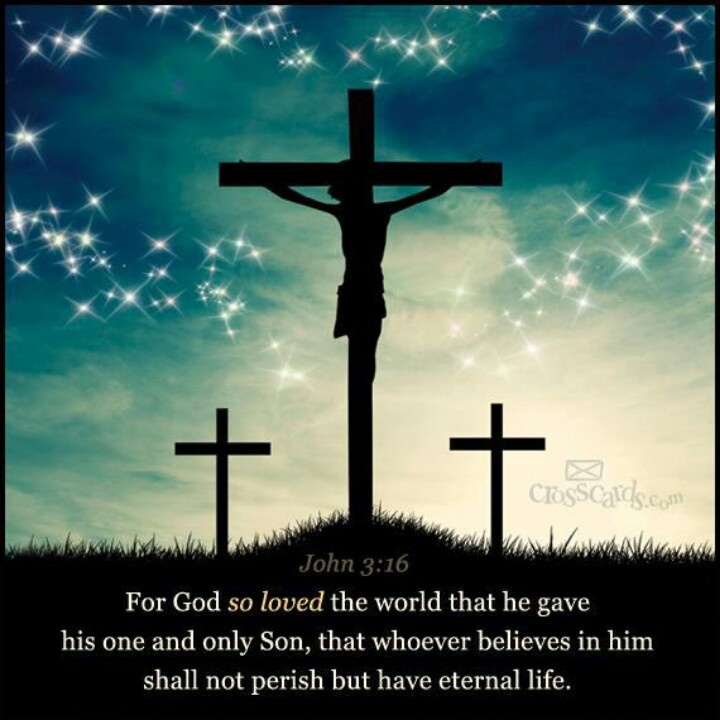 奴隶制……
耶稣传福音的使命
甘愿委身
放弃主权
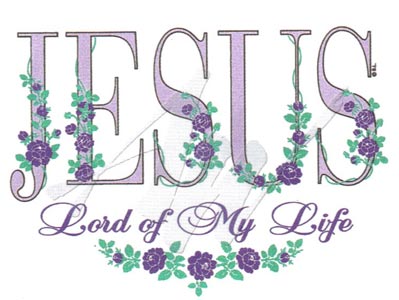 基督是主
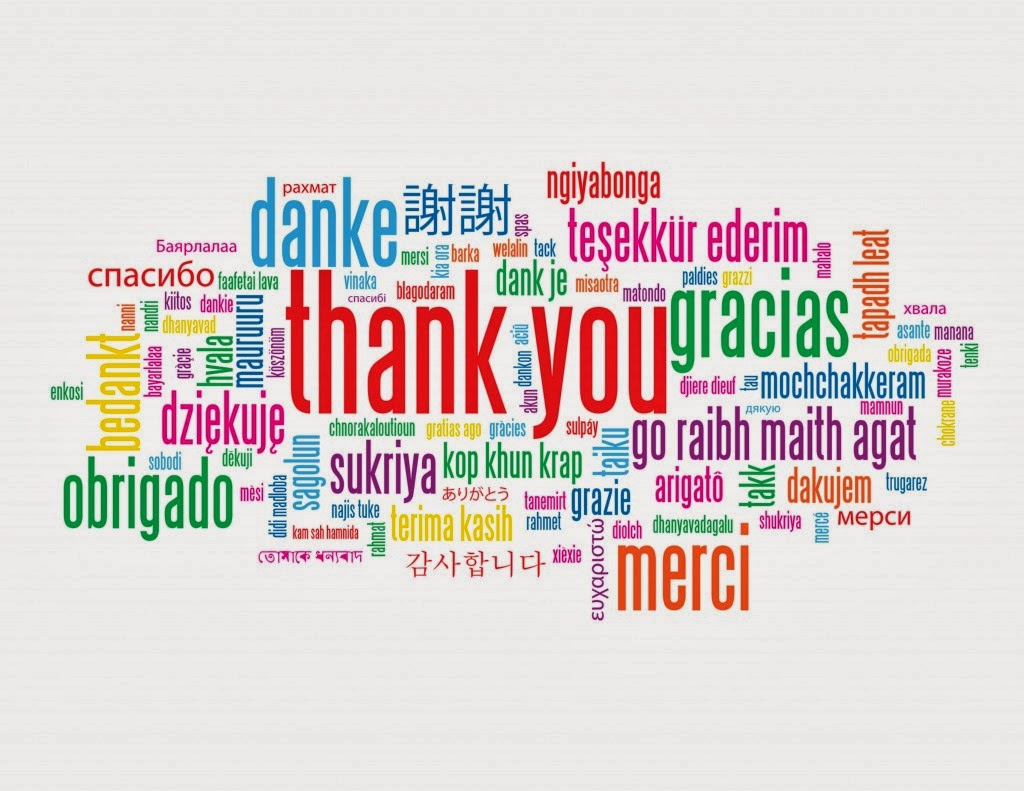